التسويق في المؤسسات غير الربحية
Non-profit Organizations

من إعداد: د.بن عيدة إيمان
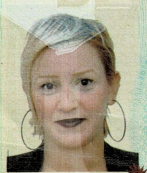 المحاضرة الخامسة: التسويق الاجتماعي: تسويق الأفكار
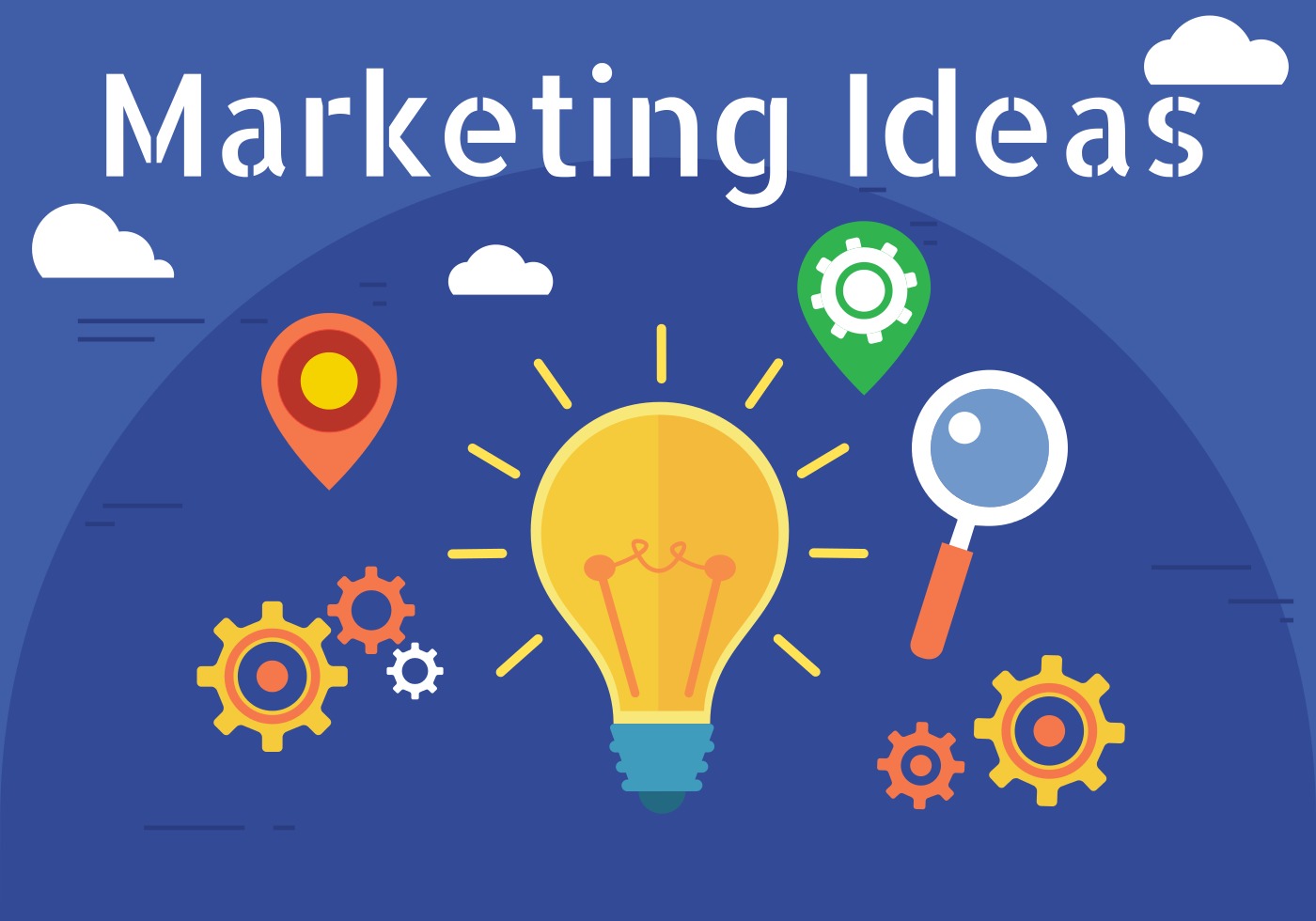 التسويق الاجتماعي
تصنيف منتجات التسويق الاجتماعي
تسويق الأفكار
تغيير سلوكيات الأفراد تجاه شيء معين لتحسين المجتمع ككل
التسويق لفكرة
التنمية المستدامة
لا لرمي الأوساخ
لمنتجات صديقة للبيئة
لا لحمى الشراء
حملات توعية ضد سرطان الثدي
لا للتنمر
مفهوم تسويق الأفكار
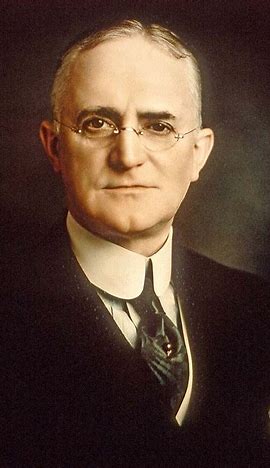 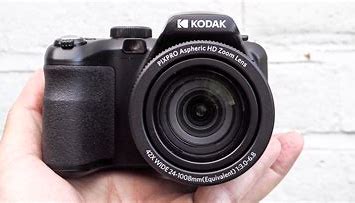 جورج إيستمان: ماذا نبيع؟
التسويق بالأفكار هو تسويق وبيع إمكانية مستقبلية يمكن للجمهور أن يعشيها، فهو يتعلق باختراع إمكانية مستقبلية يمكن للجمهور ثم بناء منتج أو خدمة لتحقيق هذا الوعد.
المزيج التسويقي لتسويق الأفكار
مخطط عمليات الإعلان في تسويق الأفكار
دراسة حالة حول تسويق الأفكار